مادة : انتاج محاصيل حبوب وزيتبرنامج الصناعات الغذائيةالفرقة الرابعة
د/ أمانى كامل الهباق 
مدرس انتاج محاصيل 
كلية الزراعة 
جامعة بنها
القمحS.N.:Triticum aestivum L. ( vulgare) E.N.:Wheat
يشمل القمح أكبر مساحة منزرعة بالنسبة لمحاصيل الحبوب الأخرى حيث يزرع منه 250 مليون هكتار موزعة على كثير من مناطق إنتاجة فى العالم.
 كما أنه يمثل الغذاء الرئيسى للإنسان فى معظم الدول لأن حبوب القمح تحتوى على الجلوتين أو العرق الذى يجعل دقيق القمح أنسب من دقيق الحبوب الأخرى لصناعة خبز ممتاز يرغبه الإنسان.
يزرع  القمح في جميع دول العالم تقريبا باستثناء المناطق الحارة الرطبة من المنطقة الاستوائية ، وأكبر مناطق القمح تقع  في نصف الكرة الشمالي بين خطى عرض 30 ، 80 ومع ذلك يزرع قريبا من خط الاستواء في المناطق الجبلية من أفريقيا وأمريكا الجنوبية وتمتد زراعته إلى المناطق القطبية من أوروبا وآسيا وأمريكا ، ويزرع في مناطق التبت والحبشة وأكوادور وكولومبيا ، ويبلغ ارتفاعها عن سطح البحر عشرة آلاف قدم أو أكثر . ويزرع من القمح في المناطق الشمالية الباردة مجموعتان موسميتان :
1- اقماح الشتاء: Winter Wheat 
	وتزرع في الخريف وتحصد في الربيع والصيف وهى أكثر تحملا للبرد.
2- أقماح الربيع : Spring Wheat  
	وتزرع في الربيع وتحصد أواخر الصيف.
	 أما في المناطق المعتدلة والحارة يزرع مرة واحدة في الخريف ويحصد في أواخر الربيع وأوائل الصيف.
أصناف القمح فى مصر
تتبع أصناف القمح المنزرعة فى مصر 3 أنواع نباتية وهى :
1- قمح الخبز أو القمح الدارج (Common or Bread Wheat)
	وينتمى للنوع Triticum aestivum  (vulgare)   وهو من الأقماح السداسية وعدد الكروموزومات 42 (ن = 21) ويضم هذا النوع أهم أصناف القمح المنزرعة فى العالم المستخدمة فى صناعة الخبز .  
2- قمح الديورم أو قمح المكرونة Durum Wheat  
   ويسمى أيضاً القمح الصلد أو القمح الدكر وينتمى لنوع Triticum durum  L.   وهو من الأقماح الرباعية وعدد الكروموزومات 28 (ن = 14) والحبوب كبيرة الحجم صلبة عالية البروتين تصلح لصناعة المكرونة.
3- قمح البرميدال (القمح البلدى) Triticum pyramidale  
	ويطلق عليه محلياً القمح البلدى وهو من الاقماح الرباعية وعدد الكروموزومات 28 (ن = 14) وكان لهذا النوع شأن كبير الى عهد قريب ونظراً لقلة محتواه من البروتين (الجلوتين) وعدم صلاحيته لعمل الخبز الجيد فقد تقلصت مساحته.
والأصناف التى تزرع حالياً هى:
أولا: أقماح الخبز:
ثانيا: أقماح الديورم (لصناعة المكرونة):
الاحتياجات المناخية :
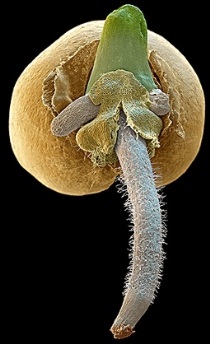 تعتبر درجة 25 ْم بأنها الدرجة المثلى للإنبات
حبوب القمح يلائمها درجات حرارة مرتفعة نوعاً لإنباتها ونمو البادرات ودرجات حرارة معتدلة للنمو الخضرى وحرارة منخفضة أثناء أحد أطوار حياتها لتهيئة القمح للإزهار ويلزم درجات حرارة مرتفعة فى الفترات المتقدمة من حياة النبات لإكمال نضج الحبوب 
الفترة الحرجة فى حياة المحصول تنحصر بين طور التفريع القاعدى حتى طرد السنابل لإحتياجه الى كمية كافية من الماء فحدوث تقلبات جوية مثل الصقيع يقلل المحصول فإرتفاع وانخفاض الحرارة يقتل حبوب اللقاح
يعتبر القمح من نباتات النهار الطويل
ماذا يحدث عند تعرض نباتات القمح للحرارة المنخفضة والنهار القصير ؟!
الحرارة المنخفضة والنهار القصير تنبه التفريع وتكوين الأوراق (النمو الخضرى) ولكنها تؤخر التزهير 
.
التربة المناسبة :
يجود فى الأراضى الثقيلة والمتوسطة ، جيدة الصرف 
التربة الطينية تعطى أعلى محصول 
يمكن أن ينمو فى الطينية والطميية الرملية ولكن المحصول يقل 
لا يزرع فى الأراضى الرملية والأراضى المالحة والقلوية .
موعد الزراعة :
تعتبر الأسابيع الثلاثة من شهر نوفمبر هى أفضل ميعاد لزراعة القمح ومن المعروف أن الزراعة فى الوجه القبلى مبكرة عنها فى الوجه البحرى 
الزراعة  المبكرة  تحقق:  طرد السنابل مبكراً - نضج السنابل فى الجو المعتدل - تفيد الزراعة المبكرة فى مقاومة التفحم اللوائى - مقاومة  الحشرات مثل  دبور الحنطة  المنشارى ودودة سنابل القمح والمن إذ أن الزراعة المتأخرة للقمح أكثر تعرضاً للإصابة بالمن عن الزراعة المبكرة .
التأخير  فى الزراعة يترتب عليه: تأخير التزهير وبذلك يتعرض للضرر الناتج من إرتفاع درجة الحرارة الذى يؤدى الى ضمور الحبوب وبالتالى قلة المحصول.
مميزات وعيوب الزراعة العفير
مميزات الزراعة العفير :
1- توفير ما يقرب من 1 - 2 كيلة من التقاوى .
2- سرعة ظهور النباتات وانتظام نموها .
3- إكتساب الوقت فبدلاً من رى الأرض والانتظار حتى تحرث الأرض ثم تزرع حراتى يمكن الزراعة مباشرة عفير .

عيوب الزراعة العفير :
1- انتشار الحشائش التى تنبت مع رية الزراعة .
2- موت بعض الحبوب فى البقع المنخفضة .
3- موت بعض البادرات فى الأرض الثقيلة لتشقق وتمزق الجذور .
مميزات وعيوب الزراعة الحراتي
مميزات الزراعة الحراتى :
1- إبادة الحشائش النامية فى الأرض عند الحرث .
2- منع الأضرار الناتجة من رية الزراعة .
3- إكتساب الوقت فقد تزرع الأرض إعتماداً على الرطوبة الموجودة من أخر رية للمحصول السابق .

عيوب الزراعة الحراتى :
1- زيادة كمية التقاوى لإنخفاض نسبة الإنبات .
2- تأخر ظهور النباتات لزيادة عمق البذور وعدم إنتظام ظهور النباتات ، كما أن الحبوب التى تقع على السطح قد لا تنبت .
افضل طريقة للزراعة :
العفير بآلة التسطير :
	حرث الأرض الجافة- التزحيف- التقسيم الى شرائح أو دهايب بعرض يساوى طول ماكينة التسطير أو ضعف هذا الطول ثم تضبط كمية التقاوى المراد توزيعها فى الفدان بواسطة المنظم ثم تسطر الآلة وبعد الانتهاء من توزيع التقاوى تزحف بزحافة خفيفة طولها يساوى عرض الشريحة ثم التقسيم الى أحواض وتعمل القنى والبتون وتبدر التقاوى على البتون ثم تروى الأرض رية الزراعة .

وتمتاز هذة الطريقة بالمزايا التالية :
1- وضع التقاوى على عمق ثابت
2- توفير 1 - 1,5 كيلة .
3- إنتظام ظهور البادرات .
4- ضبط المسافات بين السطور يسهل نقاوة الحشائش كما يتخلل الشمس والهواء جيداً .
زراعة القمح نقراً على خطوط القطن :
بعد تقطيع الحطب يصلح ما تهدم من الخطوط مع إزالة الحشائش ويتم وضع البذرة نقراً بالمناقر بواسطة الأولاد على جانبى الخطوط فى الريشتين (البطالة والعمالة) أو يزرع فى 3 صفوف وتكون المسافة بين الجور 10 - 15 سم وتوضع فى الجورة 5 - 8 حبات ثم تروى الأرض .
ومميزات هذة الطريقة :
1- تحتاج من 2,5 - 3 كيلة  من التقاوى للفدان .
2- ثبت من التجارب التى أجريت فى بهتيم أن إتباع هذة الطريقة يؤدى الى زيادة محصول الحب والتبن .
3- إمكان الزراعة مبكراً .
4- توفير تكاليف عمليات الخدمة قبل الزراعة (حرث- تزحيف - تبتين) .
5- تسهيل عمليات إزالة الحشائش .
6- تسهيل عمليات التسوية وزيادة التفرع وتقلل من الرقاد .
7- قمة خطوط القطن فى هذة الفترة من الزراعة تربة غنية من تجمع الأزوتات فى الأشهر الأخيرة من الصيف ولم يستفد نبات القطن بالمواد الغذائية المخزنة بها .
عيوبها :
	العيب الوحيد لهذة الطريقة أنها تحتاج الى أيدى عاملة كثيرة للزراعة .
كمية التقاوى :
تختلف بإختلاف طريقة الزراعة المتبعة والمعدلات الآتية يمكن إستعمالها :-
1- فى حالة حراتى بدار				6 كيلة للفدان
2- فى حالة حراتى فى جور		             	4 - 5 كيلة للفدان
3- فى حالى عفير بدار				4 - 5 كيلة للفدان
4- فى حالة الزراعة بماكينات التسطير	           3 - 3,5 كيلة للفدان 
5- فى حالة الزراعة عفير نقراً على خطوط القطن	2,5 - 3 كيلة للفدان

            تزيد كمية التقاوى فى حالة الأصناف قليلة التفرع القاعدى وعند التأخير فى الزراعة واصابة  التقاوى بالسوس .  وفى زراعة الاسكندرية أوضحت النتائج المتحصل عليها من بحث أجرى بقسم المحاصيل  تفوق محصول القمح لمعدلى 4 - 6 كيلات للفدان  على المعدلات الآخرى ،  مما هو جدير بالذكر أن القمح والشعير يستطيعان تعويض قلة التقاوى عند توفر الظروف الملائمة للنمو بزيادة التفريع القاعدى .
البرنامج السمادي لمحصول القمح:
تختلف الكمية اللازمة لإضافتها من السماد النيتروجينى فى الأراضى المصرية حسباً لخصوبتها والظروف الحرارية للمنطقة والدورة الزراعية وغيرها وعموماً يزداد مقدار السماد النتروجينى اللازم إضافته بتوافر العناصر البيئية لانتاج القمح .
	وعموماً يبلغ الحد الملائم من النتروجين نحو 75 كجم من النتروجين للفدان للأصناف الحديثة قصيرة الساق ولا خوف من الرقاد فى هذة الأصناف تحت المستويات المرتفعة من النتروجين.
من الأفضل الاضافة على 3 دفعات: 
دفعة منشطة عند الزراعة
دفعة قبل المحاياه 
فى طور الحمل قبيل طرد السنابل أى قبل الرية الثالثة  
اذا أضيف السماد البلدى قبل الزراعة بمعدل 20 م3 تقل كمية الأزوت بمقدار 15كجم 
وجد استجابة الاصناف القصيرة للفوسفور حيث زاد محصول الحبوب والقش باضافة 16كجم من فو2أ5 لذا يضاف 100كجم سوبر فوسفات الكالسيوم عند اعداد الارض للزراعة
الري:
نظراً لأن القمح شتوى يقضى حياته فى فترة تنخفض فيها الحرارة كما أنه يزرع فى منطقة شمال الدلتا التى تسقط فيها الأمطار ولو بقلة شتاءً ، كما أنه يزرع فى تربة طينية لها قدرة عالية على الإحتفاظ  بالماء لذلك يعطى عدد قليل من الريات فيما لو قورن بمحصول الذرة.
 وأهم فترات حياة نبات القمح حساسية لنقص الماء هى :
أ- فترة الانبات وظهور البادرات وتمتد 10 أيام ويتأثر فيها عادة النبات بقلة الماء.
ب- فترة تكوين الفروع القاعدية وتمتد نحو 15 يوماً ويتأثر فيها عدد الأشطاء بوحدة المساحة بنقص الماء .
ج- فترة بدء تكوين أصول الأزهار وتمتد نحو 20 يوماً ويتأثر فيها عدد الحبوب بقلة الماء.
د- فترة تكوين الحبوب وازدياد حجمها وتمتد 35 يوماً .
       ويتراوح عدد الريات من 4 - 5 تزيد الى 6 ريات فى الوجه القبلى- والفترة بين الرية والاخرى 3 - 4 أسابيع ، ويلاحظ أن تكون رية الزراعة (على الحامى) وتكون الريات خفيفة وبدون تغريق- ويمنع الرى فى حالة سقوط كمية كافية من الأمطار وأيضاً فى حالة هبوب رياح شديدة .
النضج والحصاد
تمر حبة القمح فى تكوينها بأطوار عديدة مثل :
أ- طور النضج اللبنى :
	المظهر العام للنباتات أخضر والسنابل خضراء ،  يصل حجم الحبة الى مداه وتمتلىء  خلايا الأندوسبرم بعصير مائى تكثر به حبيبات النشا والحبة فى هذا الطور قد تم تكشفها ولكنها لم تصل بعد الى حجمها بالكامل .
ب- طور النضج الأصفر :
	لون الأوراق والسنابل يتحول الى اللون الأصفر وذلك لإختفاء الكلورفيل وتتماسك محتويات الحبة وتصبح عجينة وهو أنسب طور لحصاد القمح لإنتهاء العمليات الفسيولوجية .
ج- طور النضج التام :
	وهذا الطور بعد 3 - 4 أيام من الطور السابق والحبوب صلبة ويصعب تشكيلها بين الأصابع ويسهل إنفصال الحبة عن أغلفتها .
د- الطور الميت :
	وفيه تكون السوق هشة سهلة الكسر ،  يتكسر محور السنبلة والحبوب  صلبة جداً وتضمر ويسهل تساقطها ولذا يفقد جزءاً من المحصول .
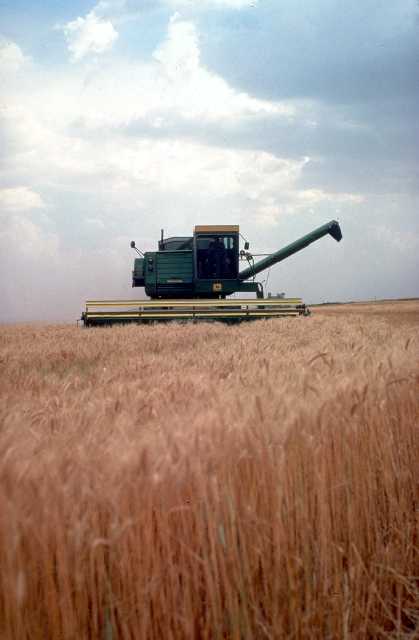 والحصاد يتم بعد 150 - 170 يوماً ويبداً النضج مبكراً فى الوجه القبلى فى أواخر إبريل ويتأخر فى الوجه البحرى الى مايو ويونيو ،  وعلامات النضج هى جفاف الأوراق والسيقان وتصلب الحبوب وسهولة فرط السنابل باليد.

 ويراعى فى الضم النقاط التالية :
1- لا يجرى  فى وقت  الحر الشديد  والجفاف  خوفاً  من  تكسير العيدان  وفرط الحبوب  لذلك يجرى فى الصباح الباكر أو أثناء الليل وتقف العملية وقت الظهيرة .
2- عدم إقتلاع النباتات بجذورها حيث يلتصق بها الطين فتنخفض درجة القمح تجارياً وينتج ذلك من  إستعمال مناجل غير حادة  أو الضم فى أرض حديثة الرى .
3- أن يكون الضم متوسطاً ليس بالواطى ولا بالعالى .
4- عدم ضم الحشائش مع القمح .
5- أن تربط النباتات فى حزم قطرها 50 سم بسيقان لم يتم جفافها تؤخذ من حواف الحقل .
	ويتم الدراس بألات الدراس التى يديرها الجرار ثم يذرى المحصول بألات التذرية .

المحصول :
	يختلف من 14 - 20 أردب من القمح
                10 - 15 أحمال من التبن 
			   ووزن الأردب من الحبوب   150 كياوجرام .
 			   ووزن حمل التبن              250 كيلوجرام .